Essential Programming Skills
CSE 340 – Principles of Programming Languages
Fall 2016

Adam Doupé
Arizona State University
http://adamdoupe.com
Constant Learning
Searching
Google for errors
Finding documentation
Navigation documentation
Reading
Man pages
Documentation
Specifications
2
Touch Typing
Seriously, effort at this will pay dividends
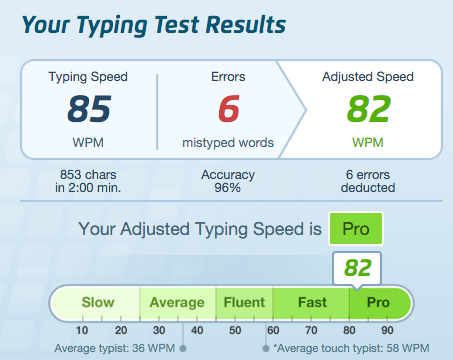 3
Editors
Your editor is your main instrument to craft a program
Chefs use the best knife
Mechanics use the best wrenches
Bakers use the best ovens
And they know the ins and outs of their tool
Invest time in learning your editor
4
The Mouse is Evil
HCI Keystroke-Level Model (KLM) models how fast different user interactions can be
Pressing a key
0.08 seconds/char fast typist
0.28 seconds/char average typist
1.2 seconds/char slow typist
Move hands from keyboard to mouse (or back)
0.4 seconds
Point mouse
0.8 -- 1.1 seconds
5
The Mouse is Evil
Using a mouse
Move from keyboard to mouse (0.4)
Point mouse (1.1)
Press a left mouse button (0.08)
Point mouse (0.8)
Press a left mouse button (0.08)
Move from mouse to keyboard (0.4)
Total: 2.82 seconds
In 2.82 seconds, you could type
35.25 characters
10 characters
Or 2.35 characters
6
Editors
I suggest
vim
Installed everywhere
Dual mode (editing/commands)
emacs
Highly extensible
Single mode (modifier keys for commands)
Whatever
As long as you are efficient!
7
My quick emacs tips
Lots of beginner tutorials online
http://www.jesshamrick.com/2012/09/10/absolute-beginners-guide-to-emacs/
Map caps lock to control (this is standard on every machine I use)
Prevent "emacs pinky"
Emacs macros are amazing for data manipulation/refactoring
https://sites.google.com/site/steveyegge2/effective-emacs
8
Command Line
The UNIX/POSIX/Linux command line is an amazing tool
Command composition
Output redirection
Background tasks
Sleeping

https://en.wikipedia.org/wiki/Pipeline_(Unix)#Pipelines_in_command_line_interfaces
http://www.commandlinefu.com/commands/browse
9
Debugger
Debuggers let you inspect a running processes to find out what went wrong
Also useful tool for prototyping
Evaluate functions and expressions in the context of the currently running program
gdb
Command-line debugger for Linux
Knowing when to use a debugger and when to use printf is the mark of a good programmer
10
Advanced Topics
Bash scripting
Automate frequently run tasks
Editor customization/plugins
Shape your tool to you
Version Control
Git, subversion
Unit Tests
Test your code
…
11